Savanne
Was ist die Savanne
Die Savanne ist eine Mischung aus dem Regenwald und der Wüste

Sehr wichtig für die Bewohner und Tiere sind Trocken-  und Regenzeiten

Die Savanne ist auf fast allen Kontinenten irgendwo vorhanden
Die verschiedenen Typen der Savanne
Feuchtsavanne:
Dornsavanne:
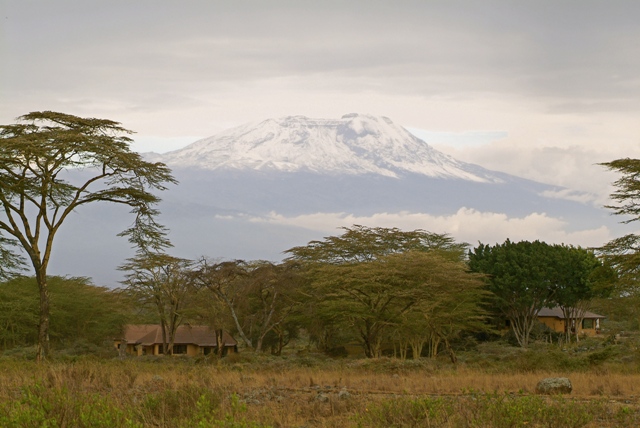 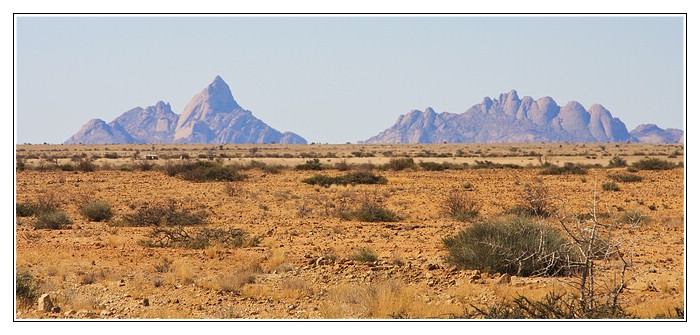 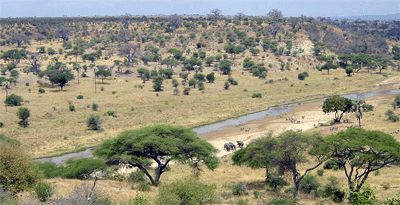 Trockensavanne:
Die verschiedenen Typen der Savanne 2
Dornsavanne                                    Trockensavannne                      Feuchtsavanne
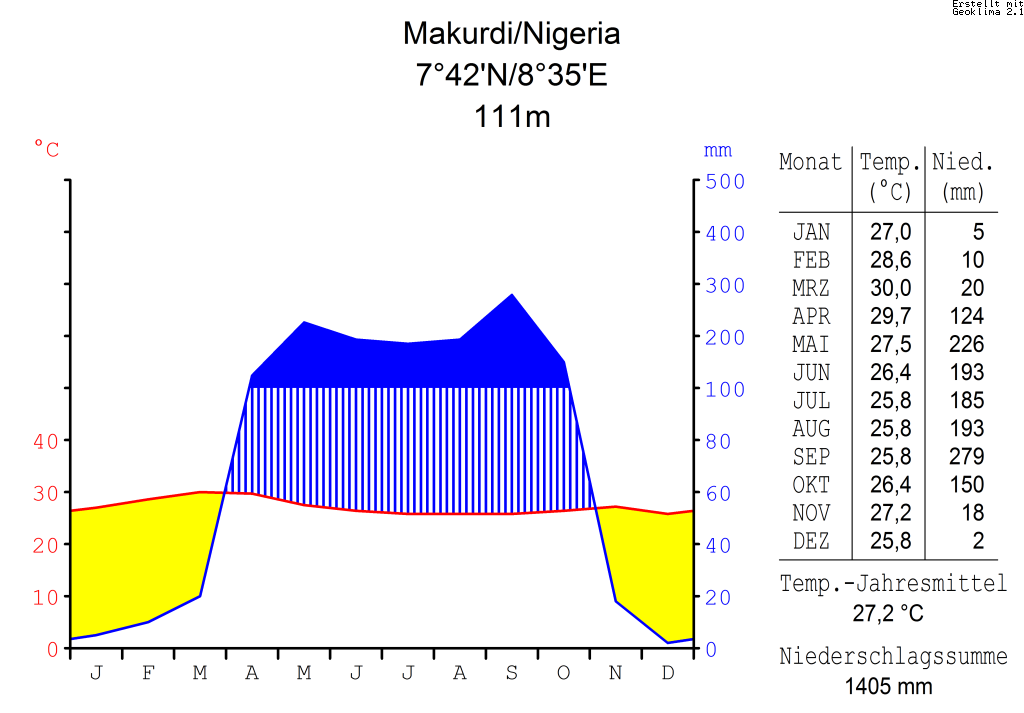 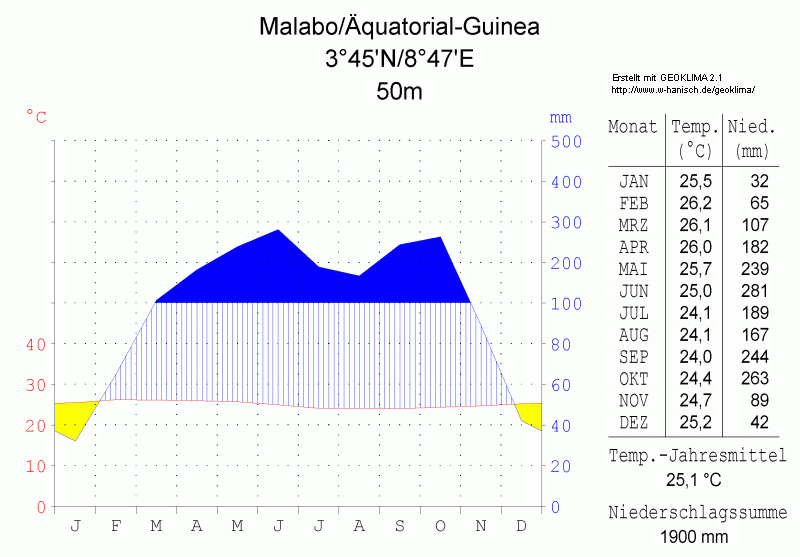 Viehwirtschaft
In den Gebieten der Savanne, wo es zu trocken ist, um                 Pflanzen anzubauen, wird Viehwirtschaft betrieben

Die Bauern folgen mit der Herde dem Regen

Außer Rindern, wie auf dem Foto, werden 
   auch Kamele in der Savanne gezüchtet
   (Trockensavanne)
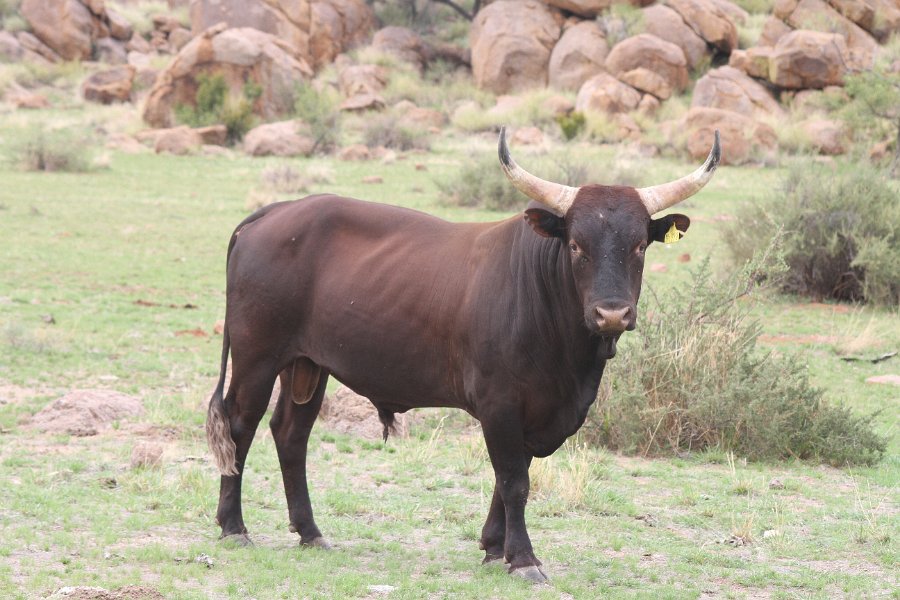 Ackerbau
Wo es feucht genug ist, wird auch Ackerbau betrieben

Angebaut werden können:Hirse; Batate;
   Maniok; Yams

Sehr oft wird Hirse angepflanzt
Trocken- und Regenzeiten
Affenbrotbaum während der Trockenzeit
Affenbrotbaum während der Regenzeit
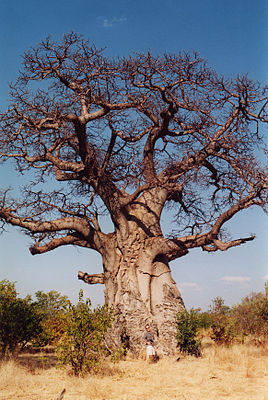 Sahel-Zone
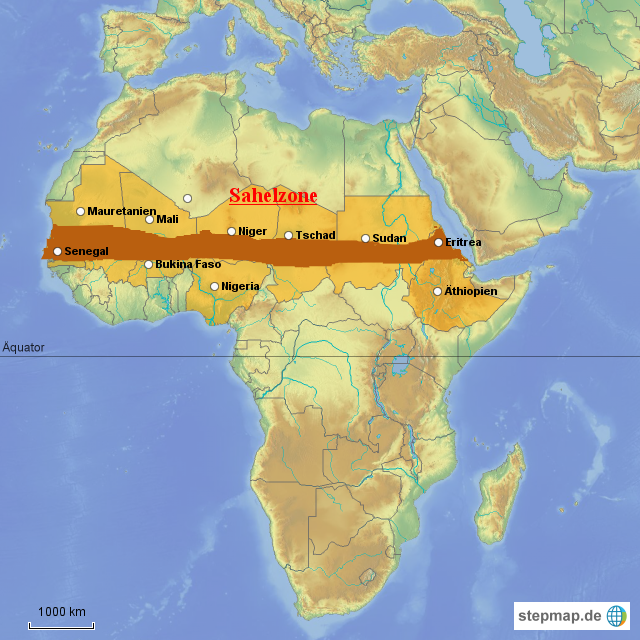 Die Wüste in Afrika verdrängt die Savanne

 Warum:
                  Es regnet weniger 
                  und Boden und Pflanzen
                  trocknen aus.
Tiere der Savanne
In der Savanne leben:
   Zebras, Giraffen, Antilopen, Gazellen ,Wasserbüffel, Elefanten und Löwe.
   Hyänenhunde, Geparden und Tüpfelhyänen. Zebras, Antilopen.
   Kängurus, Springmäuse und Springhasen sowie Raubvögel und Geier. 
  Termiten, Ameisen und Heuschrecken sind besonders häufig in der              
  Trocken- und Dornsavanne zu finden.
Die Tv-Stars unter den Savannentieren
Horn + mini-reh=
The King
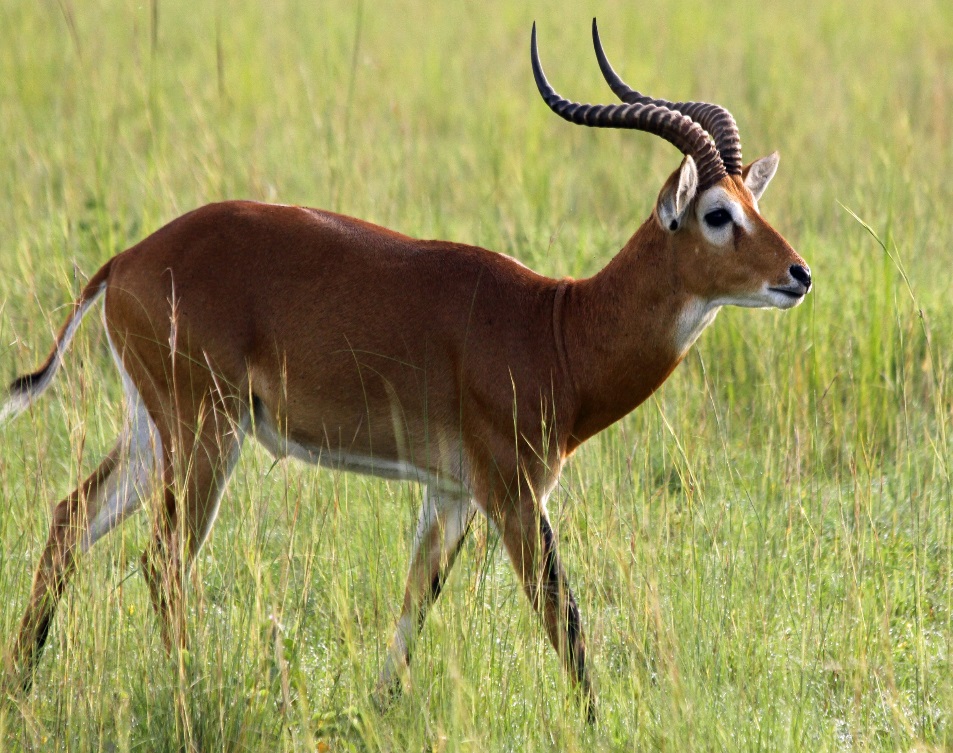 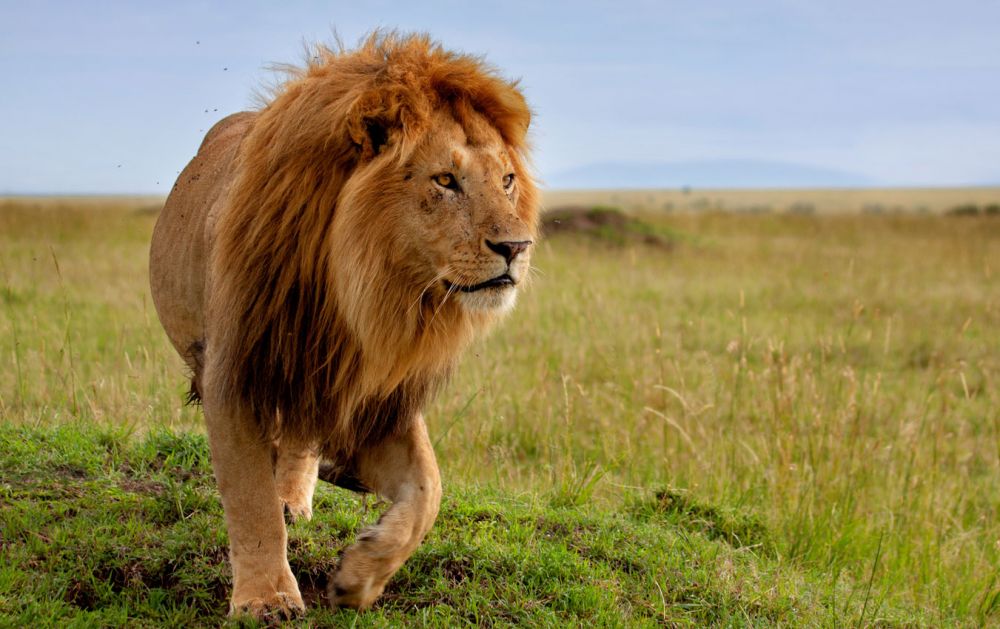 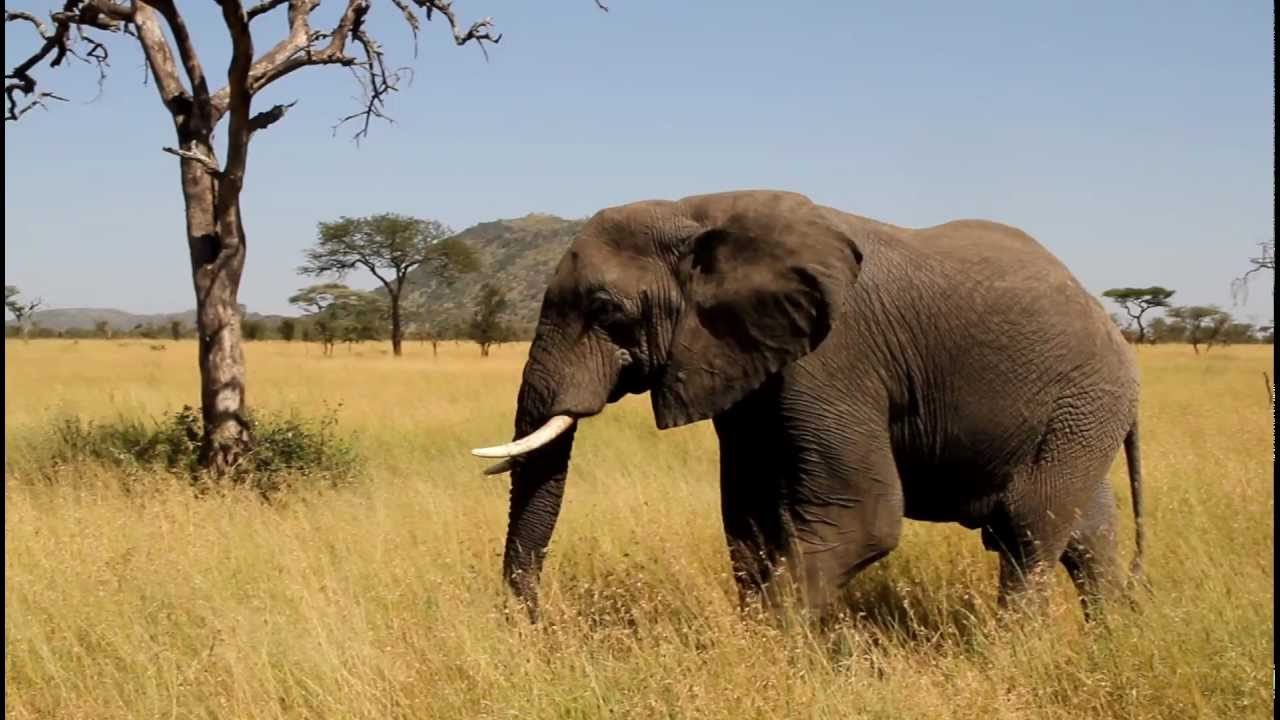 The Big One
Der mit dem Horn
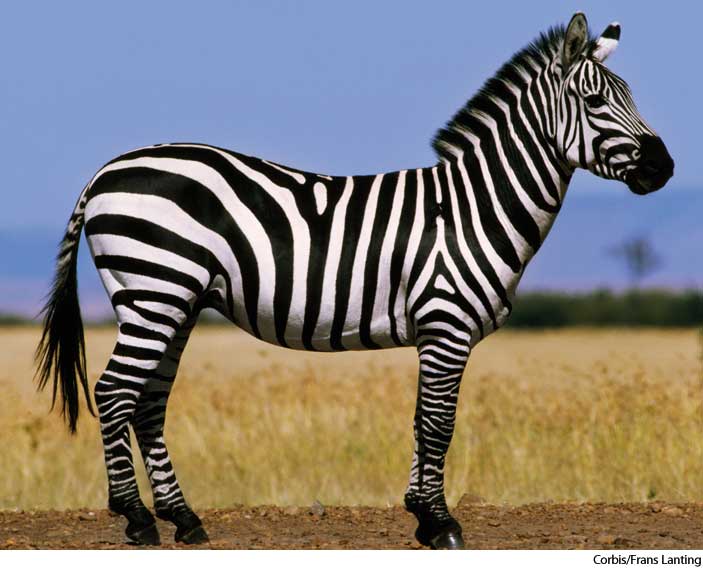 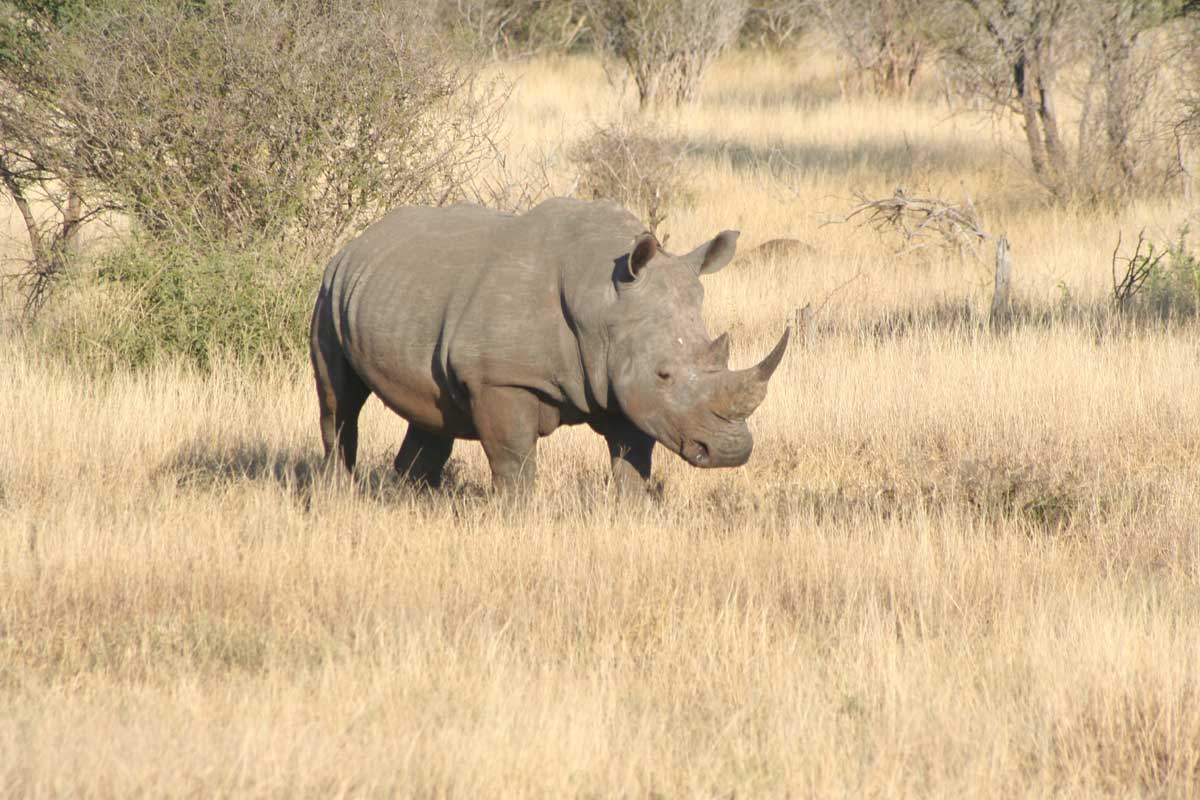 Das Streifchen-pony
Tourismus in der Savanne
Durch die vielen Tiere in der Savanne gibt es viel Safari Tourismus

Die Länder profitieren sehr davon, doch es gibt auch Nachteile

Manche Touristen kommen einfach nur, um Tiere abzuschießen

Zum Glück wird versucht, die Tiere mit Schutzgebieten zu schützen
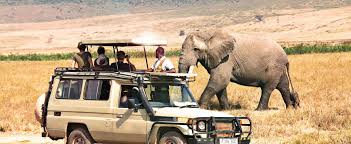 Danke fürs Zuhören